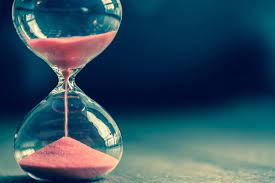 We NeedPatience
Four Areas 
Where We
Need Patience
Introduction
Two talking in the foyer after worship.

Person A – That was a great lesson on Patience.

Person B – Yes, but he went 5 minutes too long.
Introduction
Two Greek words translated – Patience

1st word is most often translated “longsuffering” – 11 times in the NT; 3 times in reference to God
2nd word is translated patience (33 times) patient (6 times), patiently (6 times).
Introduction
Simple definition of patience: Patience is the ability to idle your motor, when you feel like stripping your gears.

Dictionary: The capacity to accept or tolerate delay, trouble, or suffering without getting angry or upset.
1 – Patience with ourselves
(1 John 3:20)  For if our heart condemns us, God is greater than our heart, and knows all things.  (21)  Beloved, if our heart does not condemn us, we have confidence toward God.
Christians are not perfect, but forgiven.
Perhaps the hardest task we face is to be patient with ourselves as we grow.
1 – Patience with ourselves
(1 John 1:10)  If we say that we have not sinned, we make Him a liar, and His word is not in us.
Notice John includes himself – “if WE say”
Admit that you messed up and learn from it.
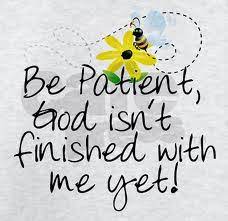 2 – Patience with other Christians
(1 Corinthians 13:4a)  Love suffers long and is kind;
Patience is a part of the fruit of the Spirit. (Galatians 5:22)  But the fruit of the Spirit is love, joy, peace, longsuffering, kindness, goodness, faithfulness,
Long suffering = to put up with
Married couples must learn – You are no bargain to live with either!
2 – Patience with other Christians
When Christians do wrong:
Do not ignore the wrong of others.
Be gentle in helping them do better.
(Galatians 6:1)  Brethren, if a man is overtaken in any trespass, you who are spiritual restore such a one in a spirit of gentleness, considering yourself lest you also be tempted.
(James 5:20)  let him know that he who turns a sinner from the error of his way will save a soul from death and cover a multitude of sins.
3 – Patience with the lost
You have had time to learn and grow.
Do not expect them to read a verse in the Bible and immediately make changes in their life.
(1 Thessalonians 5:14)  Now we exhort you, brethren, warn those who are unruly, comfort the fainthearted, uphold the weak, be patient with all.
3 – Patience with the lost
Producing faith takes time.
(Luke 8:11)  "Now the parable is this: The seed is the word of God.
(1 Corinthians 3:6)  I planted, Apollos watered, but God gave the increase.

Plant the seed, water it – and WAIT.
3 – Patience with the lost
Preachers and teachers – publicly and in private studies – MUST be patient with the learner.

(2 Timothy 4:2)  Preach the word! Be ready in season and out of season. Convince, rebuke, exhort, with all longsuffering and teaching.

God is longsuffering with sinners. We also must be patient as they learn and believe.
4 – Patience in the Christian race
(Hebrews 12:1)  Therefore we also, since we are surrounded by so great a cloud of witnesses, let us lay aside every weight, and the sin which so easily ensnares us, and let us run with endurance the race that is set before us,
(Mark 13:13)  And you will be hated by all for My name's sake. But he who endures to the end shall be saved.
Many start the race – but do not finish.
Don’t give up; endure to the end.